Geometria descrittiva dinamica
Indagine insiemistica sulla doppia proiezione ortogonale di Monge
COMPENETRAZIONE  DI  SOLIDI  DI ROTAZIONE
COMPENETRAZIONE  DI DUE  SFERE UGUALI CON CENTRI A STESSA QUOTA E  STESSO AGGETTO
Il disegno di copertina è stato eseguito 
nell’a. s. 2004/05

da Creato Serena
della classe 1°E

 del Liceo Artistico Statale
 «G. Misticoni» 
di Pescara

per la materia 
«Discipline geometriche»
 del corso sperimentale
«Progetto Leonardo»


Insegnante:
 Prof. Elio Fragassi
Indice
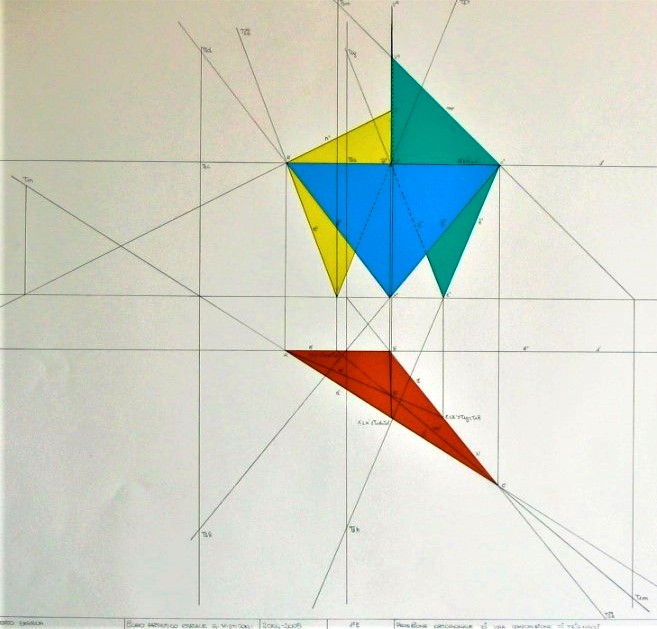 1
Solidi della composizione
Ricerca della compenetrazione delle sfere
2
3
Ribaltamento della sezione
Immagine di sintesi
4
Per accedere alle pagine 
selezionare il numero
Il materiale può essere riprodotto citando la fonte
Autore   Prof. Arch. Elio Fragassi
GEOMETRIA DESCRITTIVA DINAMICA–COMPENETRAZIONE DI SOLIDI DI ROTAZIONE (Dati)
Torna a indice
B’’
A’’
r
r
Siano date due sfere  di centri A( A’; A’’) e 
B(B’; B’’) con il raggio r della stessa dimensione
lt
Siano, inoltre, collocate nello spazio del diedro con gli stessi valori di quota e di aggetto ma in posizione tale da compenetrarsi
r
r
A’
B’
GEOMETRIA DESCRITTIVA DINAMICA–COMPENETRAZIONE DI SOLIDI DI ROTAZIONE (1)
Torna a indice
t2a
E’’
º
F’’
B’’
A’’
C’’
La compenetrazione tra le due sfere si concretizza secondo una circonferenza appartenente al piano di profilo a (t1a; t2a) che seziona, contemporaneamente, i due solidi
º
G’’
H’’
lt
La circonferenza di sezione sarà inscritta entro un quadrato E(E’; E’’), F(F’;F’’), G(G’; G’’), H(H’; H’’)  ed avrà il centro C(C’; C’’) alla stessa quota e stesso aggetto delle due sfere
º
H’
F’
C’
A’
B’
º
G’
E’
t1a
GEOMETRIA DESCRITTIVA DINAMICA–COMPENETRAZIONE DI SOLIDI DI ROTAZIONE (2)
Torna a indice
t2b
Per verificare la forma e le dimensioni della circonferenza di compenetrazione tra le due sfere possiamo eseguire il ribaltamento del risultato su p1 utilizzando un piano di profilo b (t1b; t2b)
E’’
º
F’’
C’’
º
G’’
H’’
Proiettati i punti E’’; F’’; G’’; H’’ su t2b ribaltiamo lo stesso determinando (t2b) su p1
(t2b)
lt
Completando il ribaltamento mediante le proiezioni E’; F’; G’; H’,
si ottiene  l’immagine ribaltata   (E); (F); (G); (H) della circonferenza di centro (C) di compenetrazione tra le due sfere
(F)
º
H’
(H)
F’
C’
(C)
º
G’
(E)
(G)
E’
t1b
GEOMETRIA DESCRITTIVA DINAMICA–COMPENETRAZIONE DI SOLIDI DI ROTAZIONE (3)
Torna a indice
t2b
Possiamo, infine, completare l’immagine delle due sfere nelle proiezioni mediante la seguente campitura dinamica
lt
Allo stesso modo possiamo mostrare la posizione ribaltata evidenziando la circonferenza di compenetrazione
Circonferenza di compenetrazione
t1b
Torna a indice
Per maggiore completezza ed approfondimento degli argomenti si può consultare il seguente sito

https://www.eliofragassi.it/